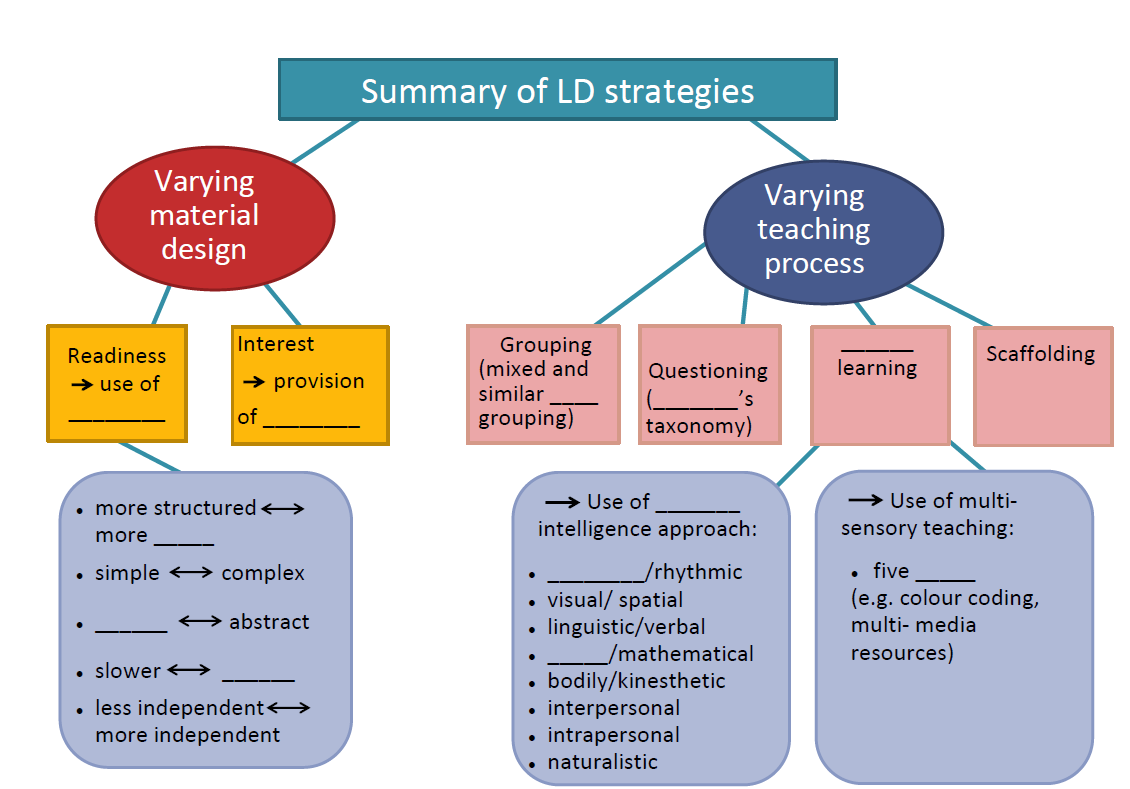 Key messages